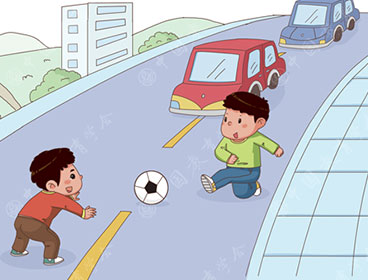 交通安全週
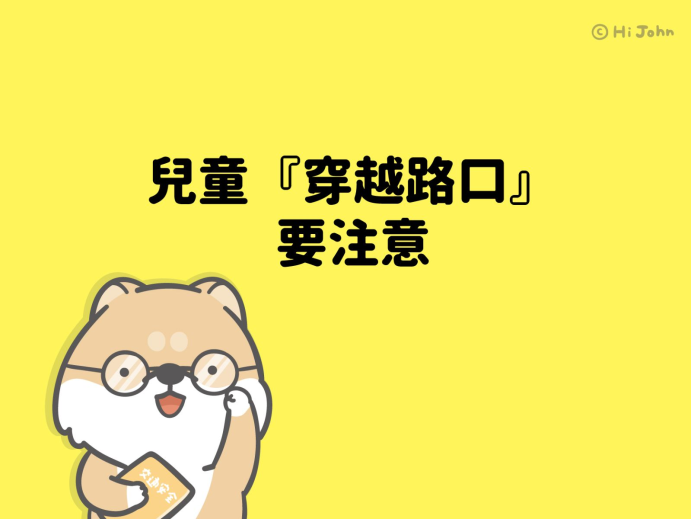 路口停讓行
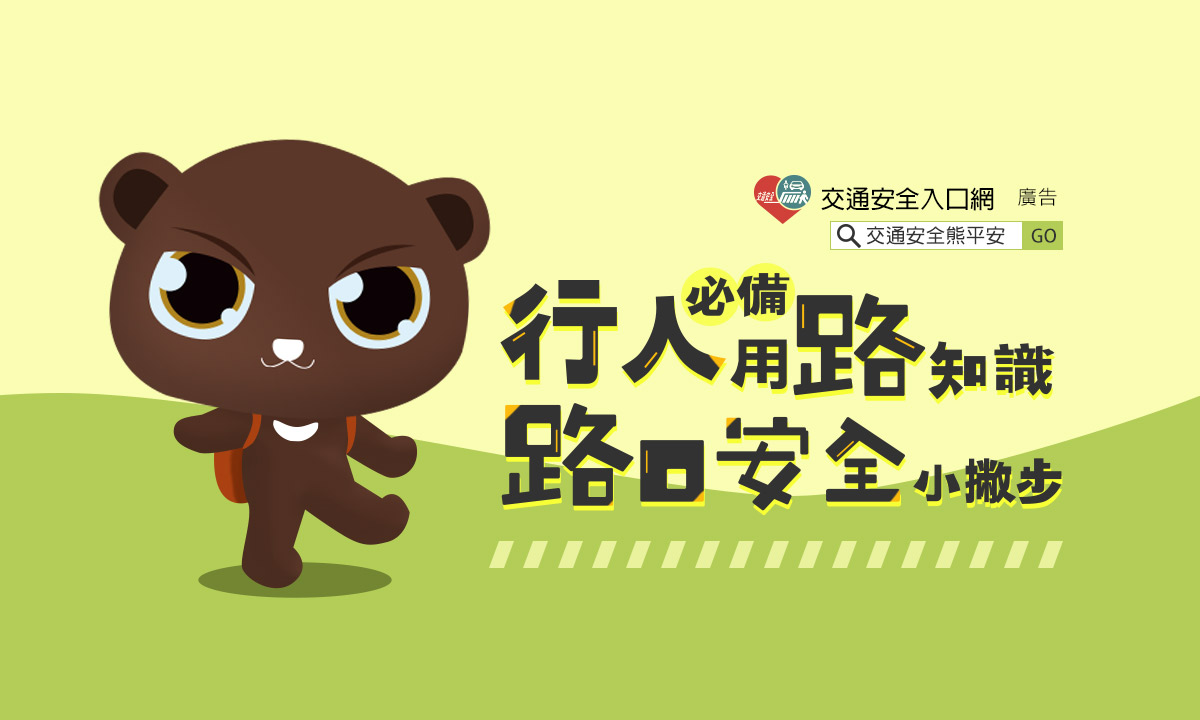 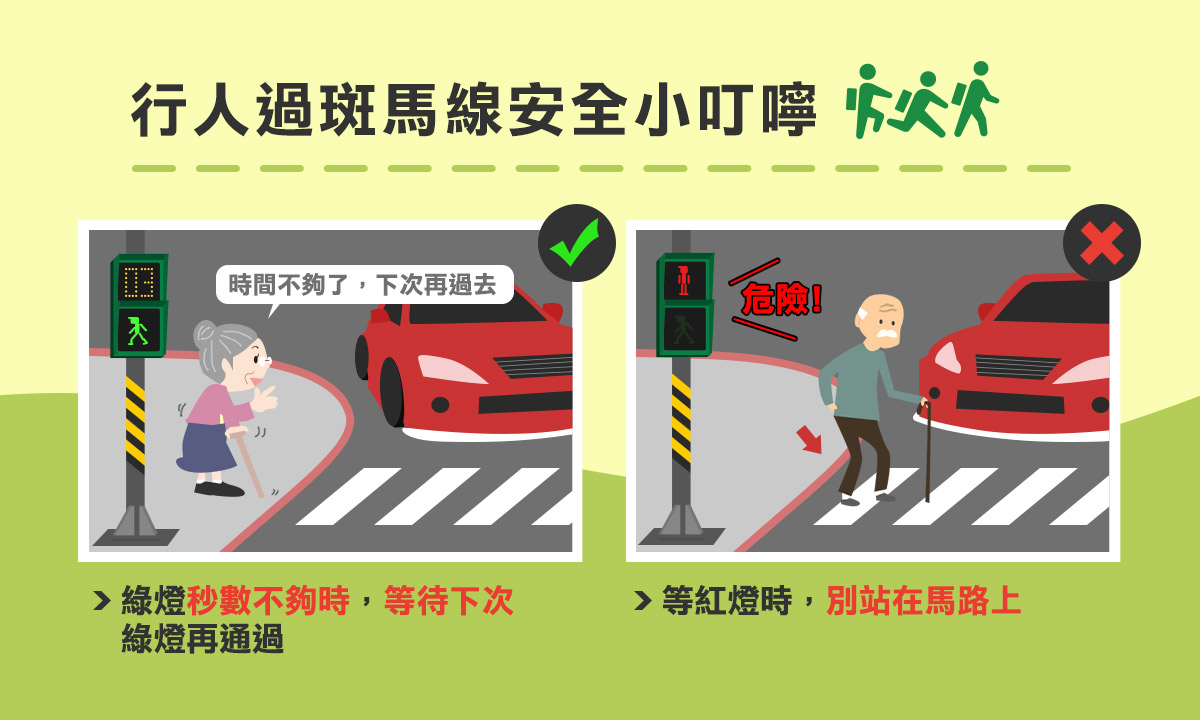 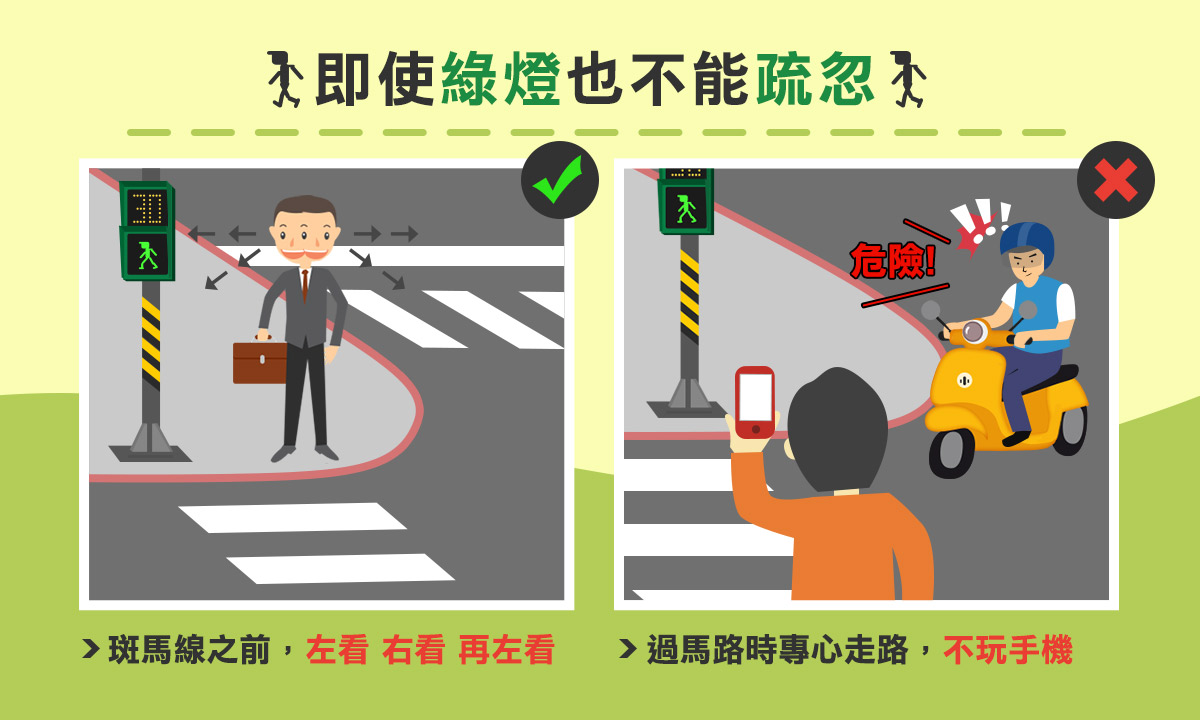 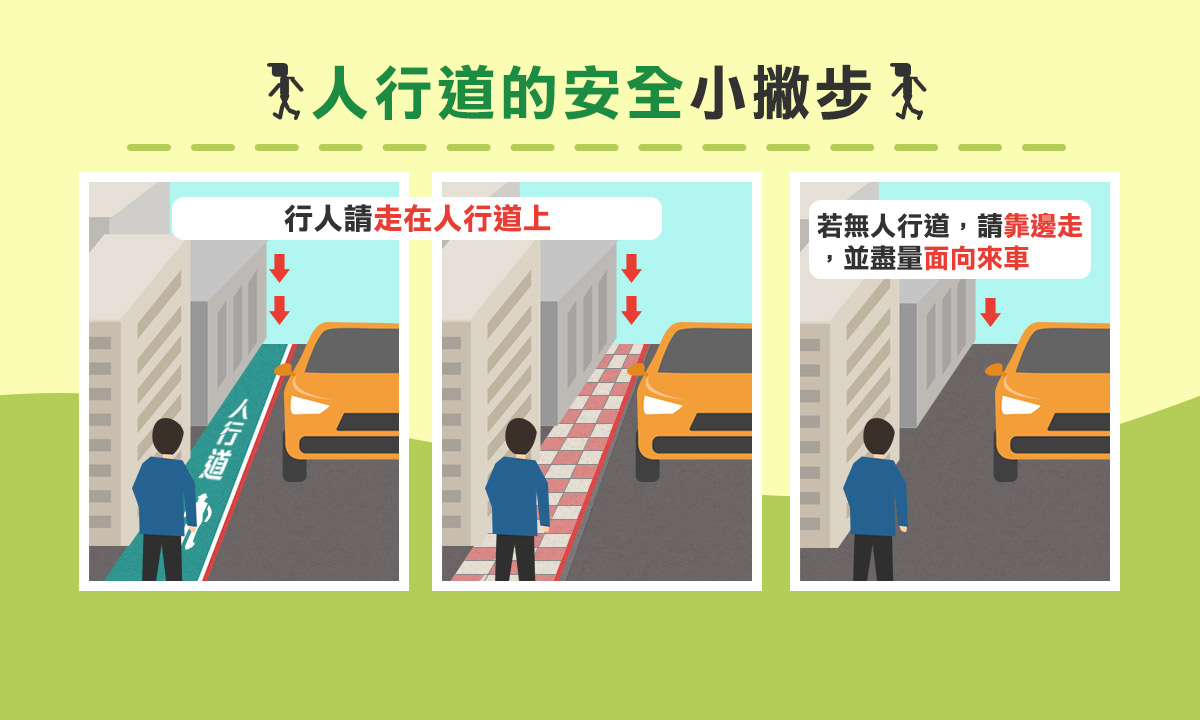 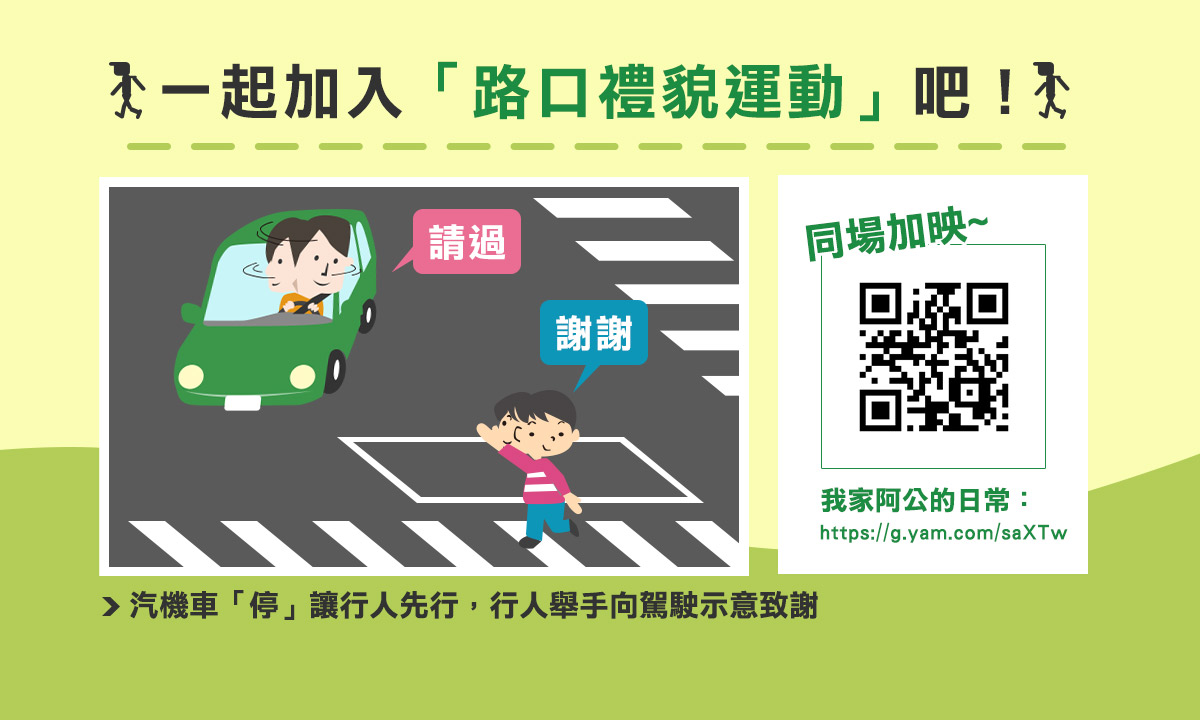 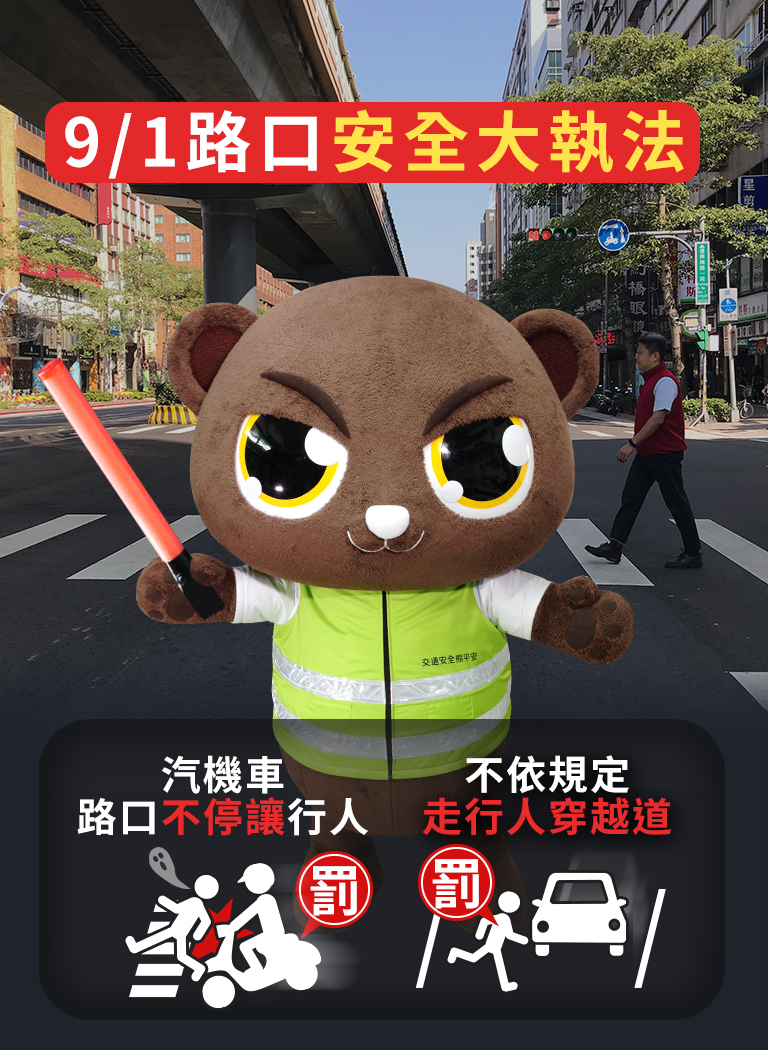 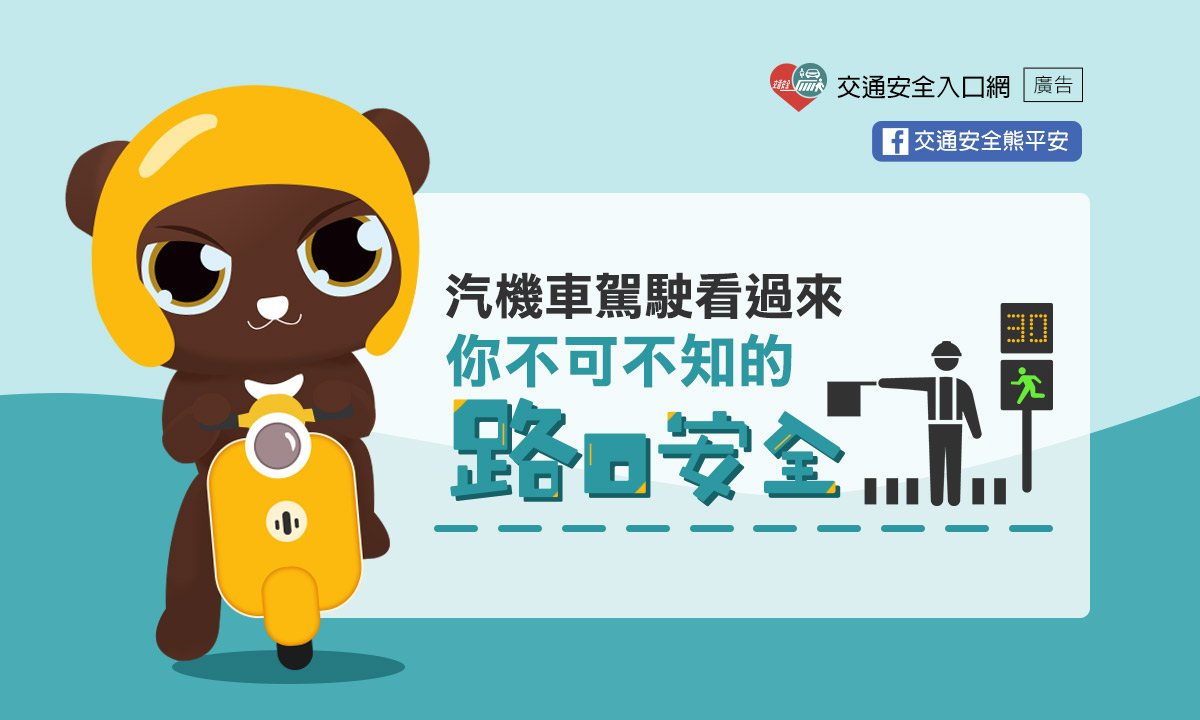 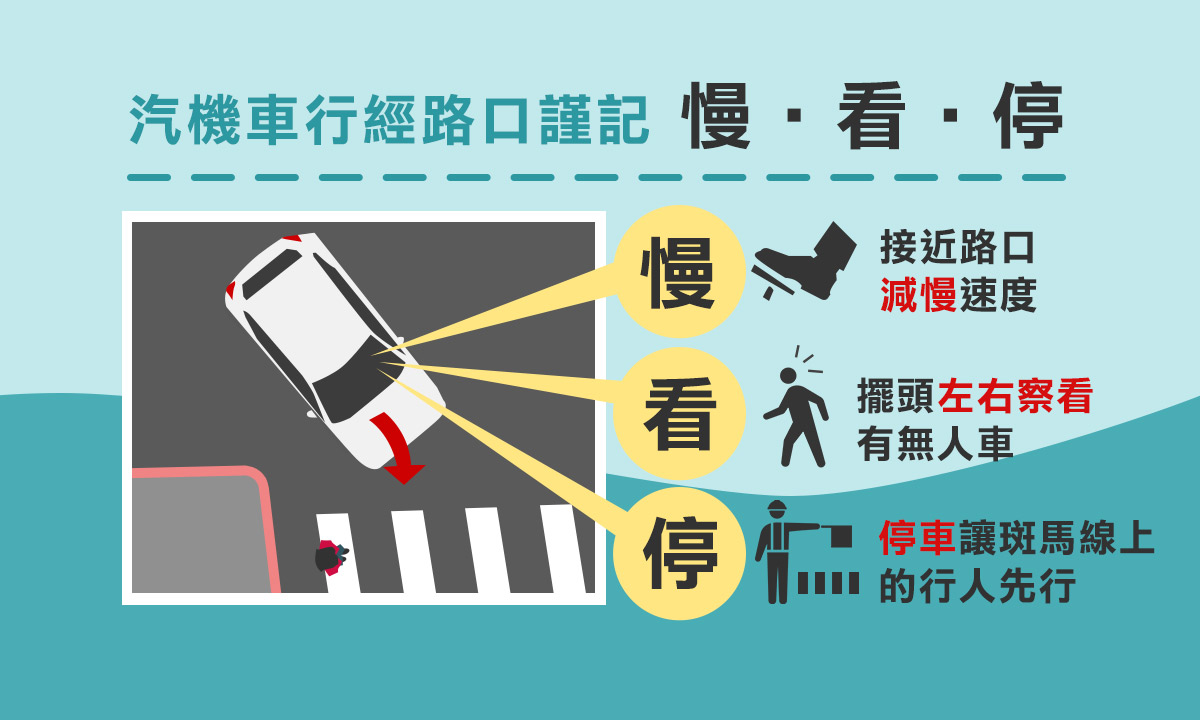 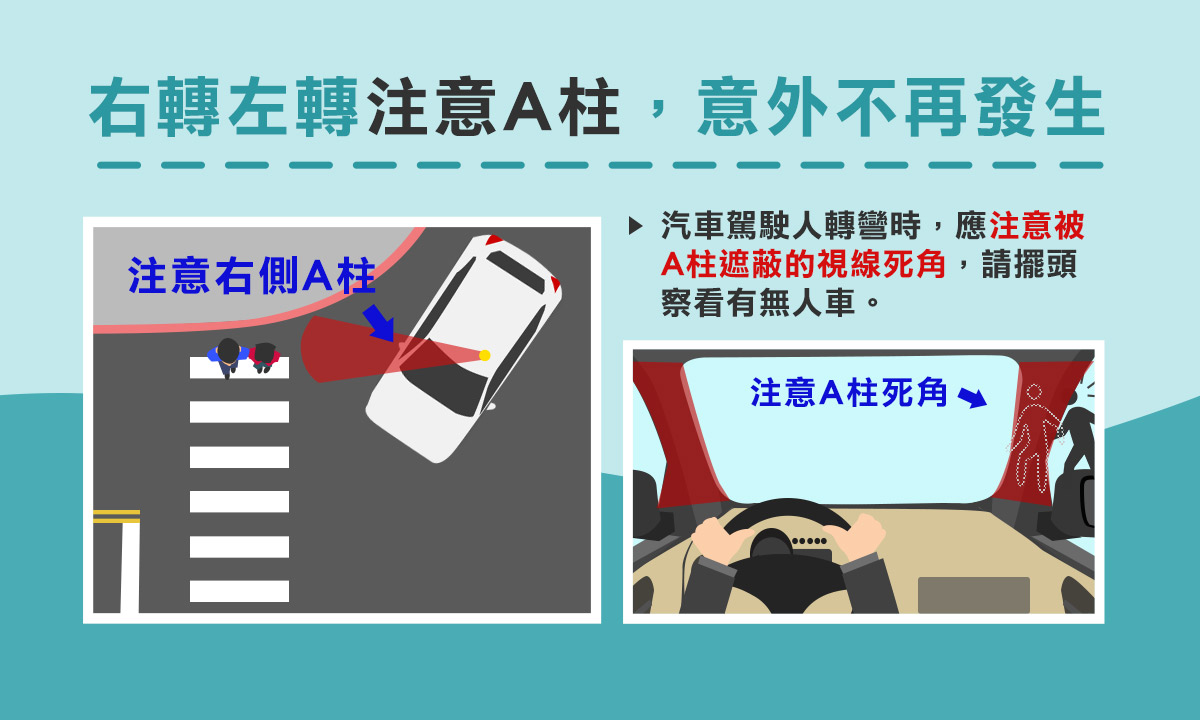 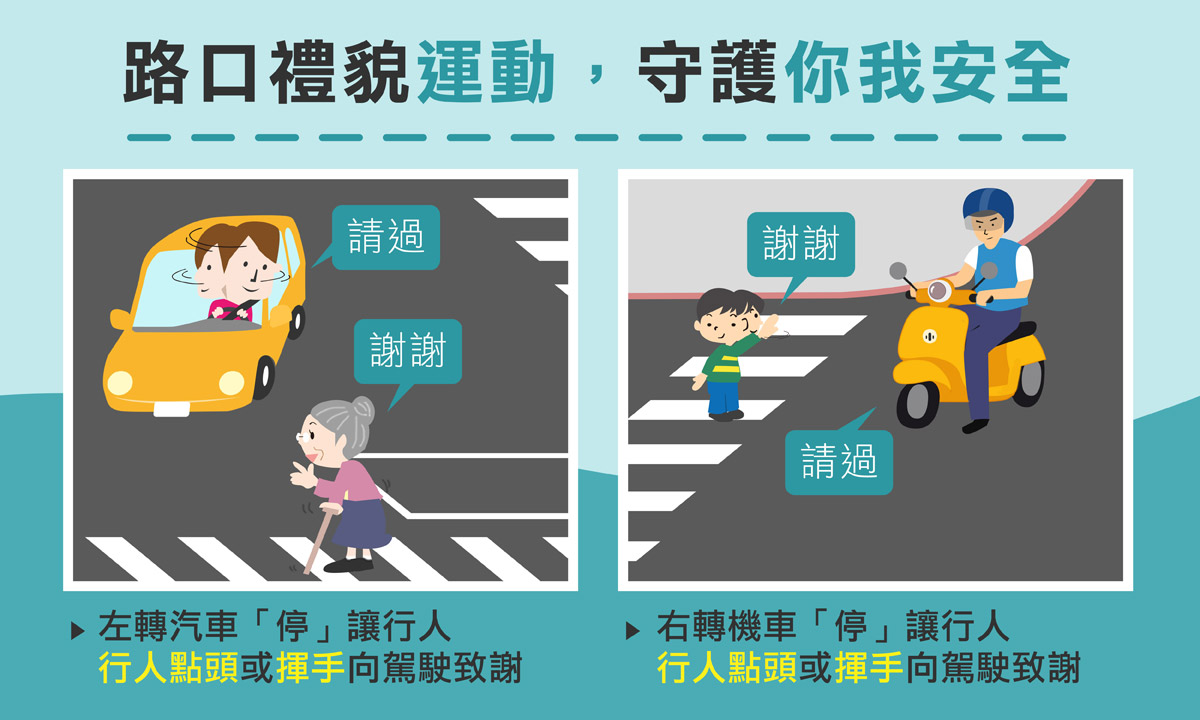